Informe de Homicidios dolosos consumados (3 o más y 4 o más víctimas)
Semana 52:
25 de diciembre al 31 de diciembre
Dirección de
Políticas y Estrategia
Noticias criminales por homicidios dolosos consumados de 3 o más víctimas
Desde el 1 de enero al 31 de diciembre de 2020
Avance de esclarecimiento
106 Noticias
Esclarecimiento judicial
Esclarecimiento
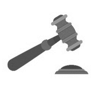 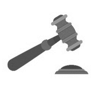 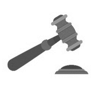 1,47%
62,90%
61,43%
2020
411
víctimas
256
Víctimas con avance de esclarecimiento
6
Víctimas con esclarecimiento judicial
250
Víctimas con esclarecimiento
407
Víctimas
 jurisdicción
FGN
* Los niveles de esclarecimiento se calculan respecto de las víctimas que son jurisdicción de FGN
Noticias criminales por homicidios dolosos consumados de 4 o más víctimas
Desde el 1 de enero al 31 de diciembre de 2020
Avance de esclarecimiento
Esclarecimiento judicial
38
Noticias
Esclarecimiento
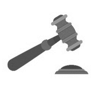 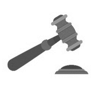 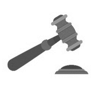 0,00%
68,47%
68,47%
2020
207
víctimas
139
Víctimas con avance de esclarecimiento
0
Víctimas con esclarecimiento judicial
139
Víctimas con esclarecimiento
203
Víctimas
 jurisdicción
FGN
* Los niveles de esclarecimiento se calculan respecto de las víctimas que son jurisdicción de FGN
Anexo 1: Noticias criminales por homicidios dolosos consumados con 3 o más víctimas
Noticias criminales por homicidios dolosos consumados con 3 o más víctimas
Desde el 1 de enero al 31 de diciembre de 2020
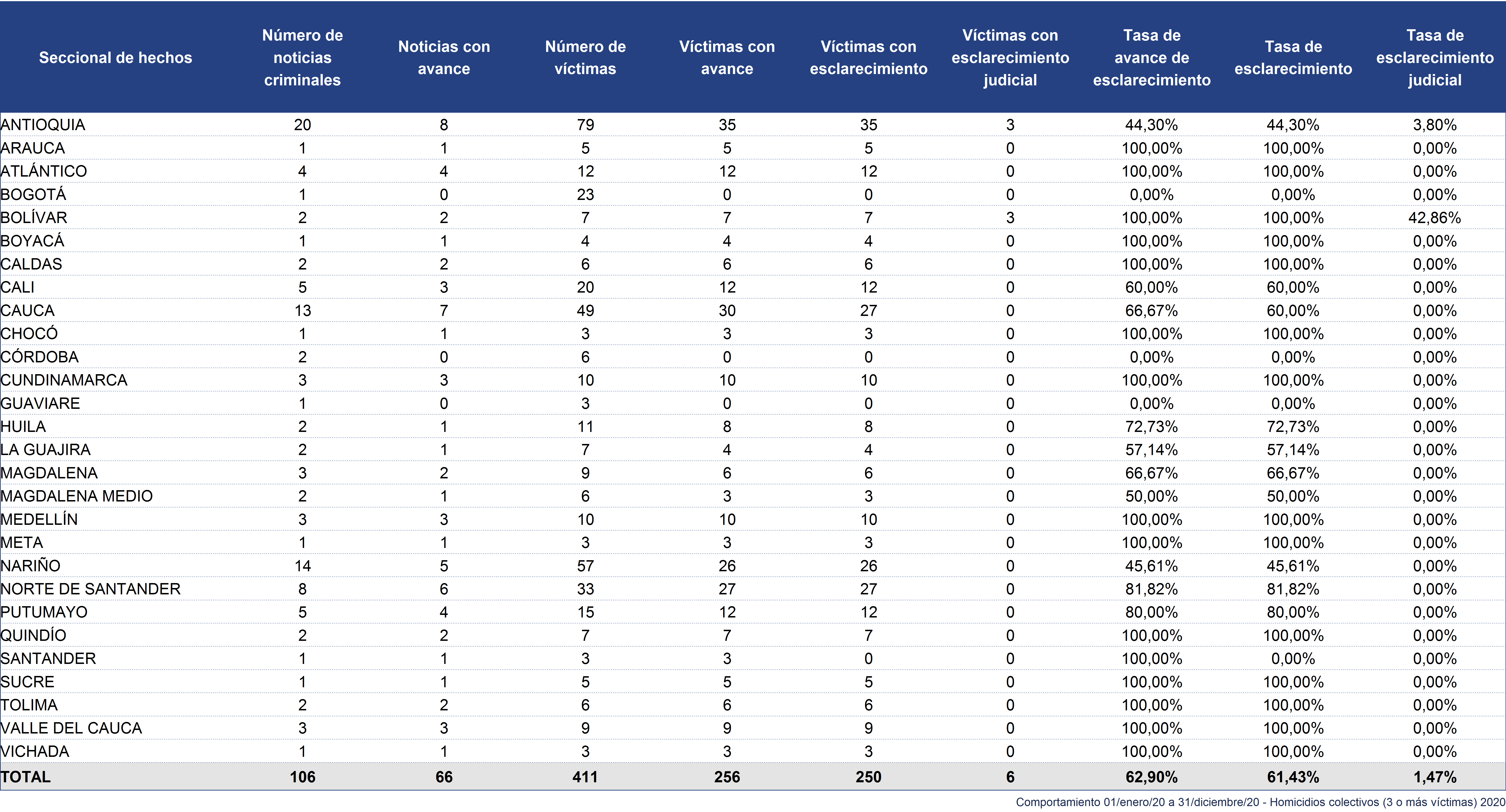 * Los niveles de esclarecimiento se calculan respecto de las víctimas que son jurisdicción de FGN
Anexo 2: Noticias criminales por homicidios dolosos consumados con 4 o más víctimas
Noticias criminales por homicidios dolosos consumados con 4 o más víctimas
Desde el 1 de enero al 31 de diciembre de 2020
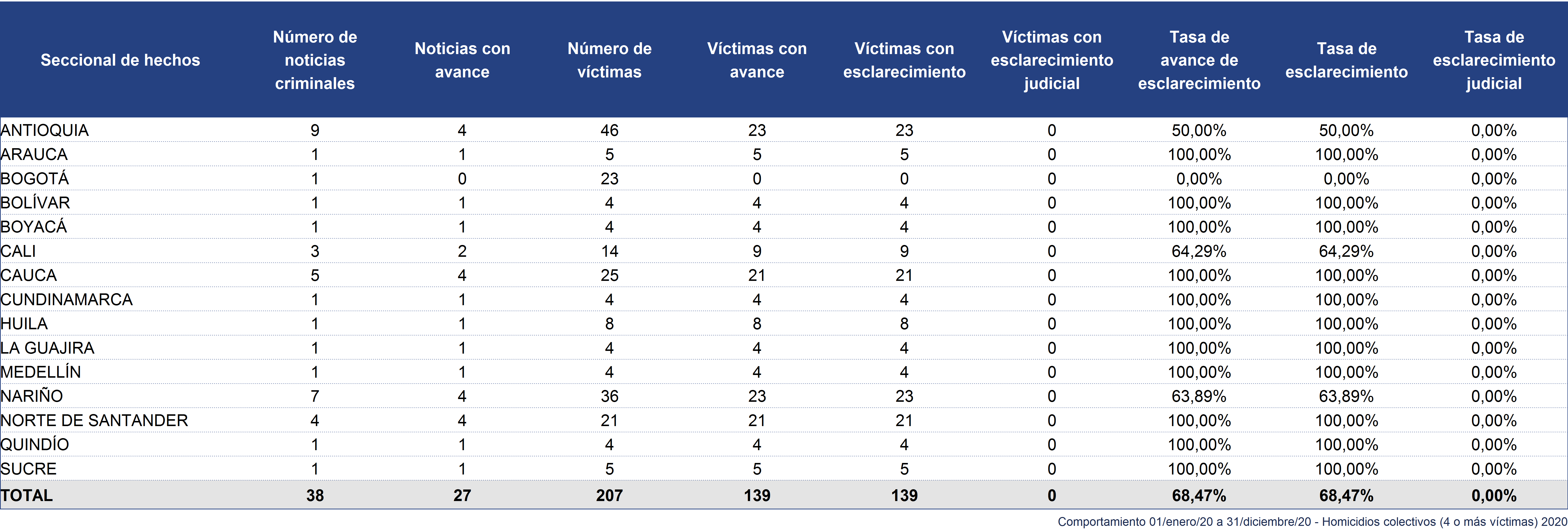 * Los niveles de esclarecimiento se calculan respecto de las víctimas que son jurisdicción de FGN
Dirección de Políticas y Estrategia